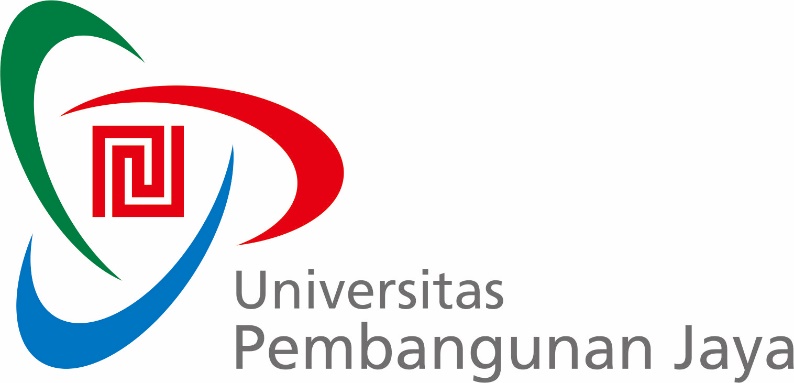 bahasa basis data
Safitri Jaya, S.Kom, M.T.I
Jenis Bahasa basis data
DDL (Data Definition Language)
	 berfungsi untuk mendefenisikan skema basis data
DML (Data Manipulation Language)
	 berfungsi untuk memanipulasi data
DDL (data Definition Language)
Merupakan Bahasa basis data yang digunakan untuk mendefinisikan skema basis data
Contoh : 
Create database akademik
Create table mahasiswa (NIM char(10), nama char(30), Alamat char(50))
Eksekusi pernyataan DDL pada sistem basis data relasional akan menciptakan sebuah kamus data (data dictionary)
Kamus data adalah suatu himpunan dari metadata 
Metadata adalah data yang menerangkan data lainnya
Skema tabel adalah contoh dari metadata
Sistem basis data akan membaca kamus data sebelum membaca atau melakukan modifikasi data yang sebenarnya/yang diperintahkan
DDL (Data Definition Language)
Create database
	syntax 			: create database nama_database;
	melihat hasil 		: show databases;
	mengaktifkan database	: use nama_database;
	menghapus database	: drop database nama_database;
Create table pada database
	syntax			: create table nama_table(nama_atribut1 tipe 						data(panjang data), nama_atribut2 tipe data(panjang data) ,…);
	melihat hasil		: show tables;
	melihat struktur table	: desc nama_table:
	menghapus table		: drop table nama_table;
DDL (Data Definition Language)
Penentuan Primary Key
Dari awal pembuatan table
	syntax : create table nama_table(nama_atribut1 tipe 			    	   data(panjang data), nama_atribut2 tipe 			             data(panjang data) ,…, primary key(atribut1));

Setelah table terbentuk
	syntax menambah PK	: alter table nama_table
                   			  add primary key (nama_atribut);
	menghapus primary key	: alter table nama_table
           				  drop primary key;
DDL (Data Definition Language)
Merubah nama kolom pada table
	nama kolom sebelum : nama
	nama kolom sesudah : nama_pengunjung
	syntax : alter table pengunjung
                      change nama nama_pengunjung char(25);
DDL (Data Definition Language)
Merubah nama table 
	nama tabel sebelum : pengunjung
	nama tabel sesudah : pengunjung_perpustakaan
	syntax : rename table pengunjung to 					             pengunjung_perpustakaan;
DDL (Data Definition Language)
Menambah field baru pada table yang sudah terbentuk
	table pengunjung (kode_pengunjung, nama_pengunjung)
	field baru yang akan ditambahkan : alamat_pengunjung
	syntax : alter table pengunjung
		   add alamat_pengunjung char(50);
	menghapus field : alter table pengunjung
    			        drop alamat_pengunjung;
DDL (data Definition Language)
Contoh lain DDL :
 alter table mahasiswa add primary key;
 alter table mahasiswa drop primary key;
 rename table mahasiswa to mahasiswa_informatika;
 alter table mahasiswa_baru change nama nama_mhs char(20);
 alter table mahasiswa_baru add no_telp char(12);
 alter table mahasiswa_baru drop no_telp;
DDL (data Definition Language)
Contoh lain DDL :
create table dosen (nip integer primary key, nama_dosen varchar(45), alamat_dosen varchar(255)); -------- menambah PK
create table mahasiswa (nim integer primary key, nip integer references dosen (nip), nama_mhs varchar(45), alamat_mhs varchar(255)); ---- menambah FK
create table mata_kuliah (kode_mk integer primary key, nip integer references dosen (nip), kode_ruang varchar(20) references ruang (kode_ruang), nama_mk varchar(45), deskripsi_mk varchar(255)); ------ menambah FK > 1
create table mhs_ambil_mk (nim integer references mahasiswa (nim), kode_mk integer references mata_kuliah(kode_mk), primary key(nim, kode_mk)); ------ composite PK
DDL (data Definition Language)
Cara menambah Foreign Key (FK) pada struktur table yang sudah ada
ALTER TABLE `mahasiswa` ADD FOREIGN KEY (`nidn`) REFERENCES `dosen_prodi`(`nidn`) ON DELETE RESTRICT ON UPDATE RESTRICT;
alter table dosen_prodi add foreign key(nim) references mahasiswa(nim);
DmL (data manipulation Language)
Merupakan Bahasa basis data yang memungkinkan pengguna untuk mengakses atau melakukan manipulasi data dalam sistem basis data yang bertipe relasional.
Secara umum, manipulasi data pada basis data meliputi Query, Insert, Update, Delete
2 jenis DML :
DML prosedural
    pengguna perlu menspesifikasikan data dan cara untuk memperoleh data    tersebut
DML Deklaratif (DML Nonprosedural)
pengguna perlu menspesifikasikan data tanpa harus menspesifikasikan cara untuk mendapatkannya
DmL (data manipulation Language)
Contoh DML :
Query
     Select * from mahasiswa where IP >= 2.75;
Insert
     Insert into mahasiswa (NIM, Nama, Alamat) values (‘2019071001’, ‘Ridwan’, ‘Graha Bunga’);
      Insert into mahasiswa values (‘2019071001’, ‘Ridwan’, ‘Graha Bunga’);
Update
     Update mahasiswa set nama = ‘Nirmala’ where NIM = ‘2019071001’;
Delete
     Delete from mahasiswa where NIM = ‘2019071001’;
Relationship set
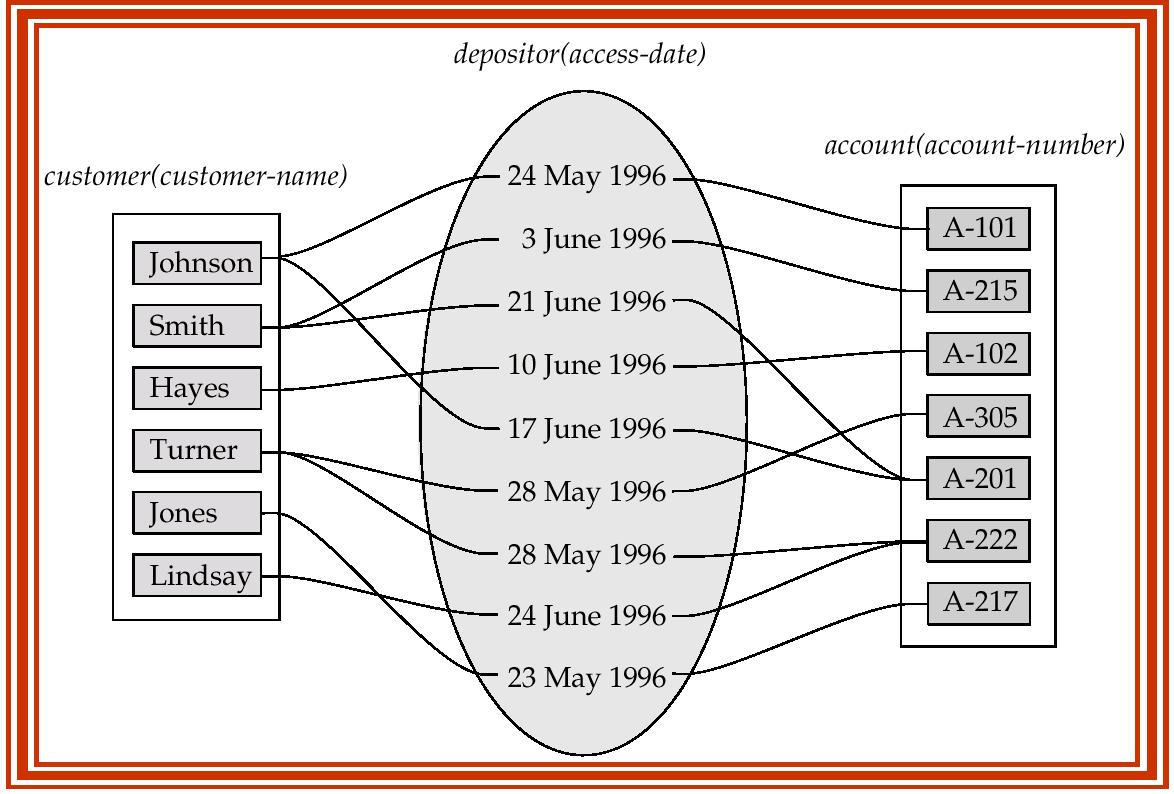 Depositor merupakan relationship set antara entity sets customer dengan entity sets account
cardinalities
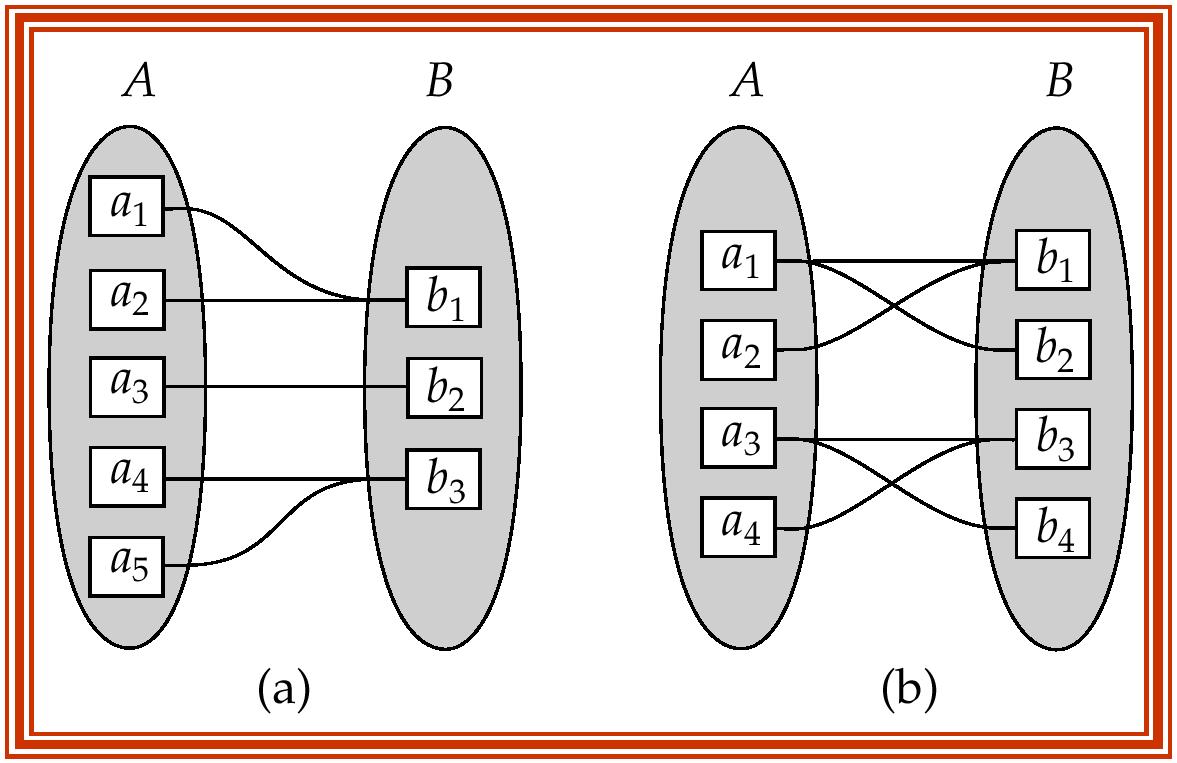 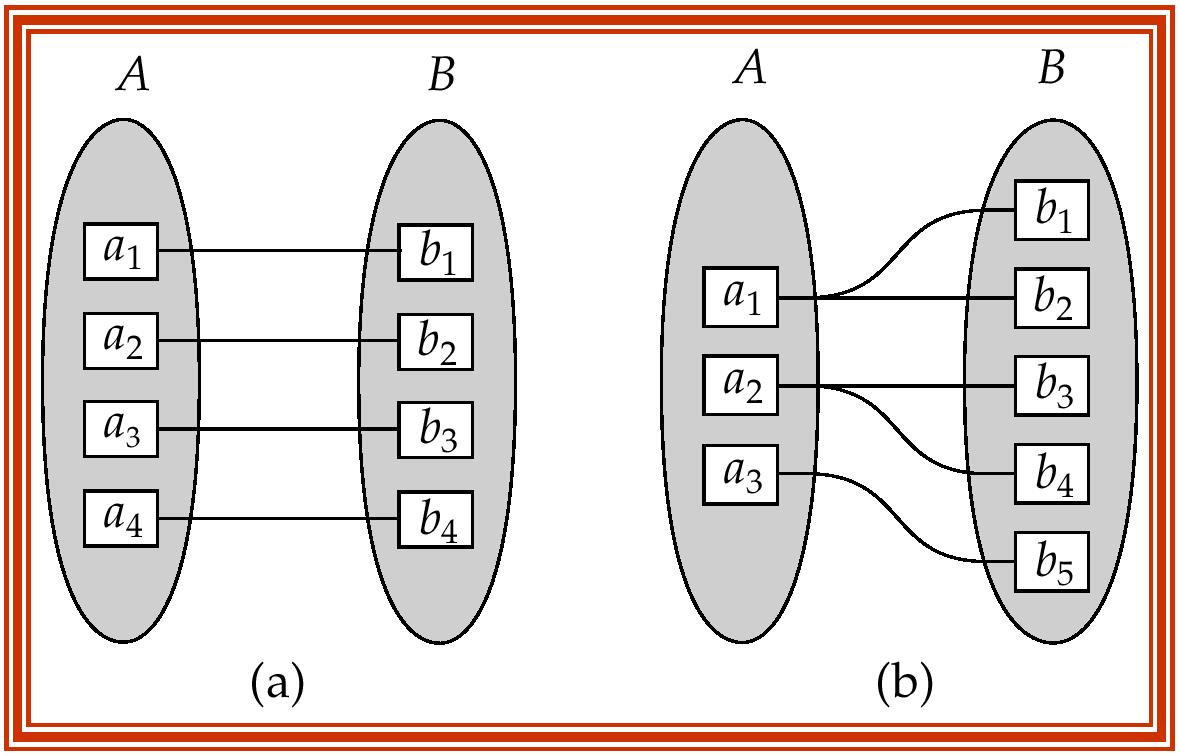 One to One
One to Many
Many to One
Many to Many
Entity relationship diagram
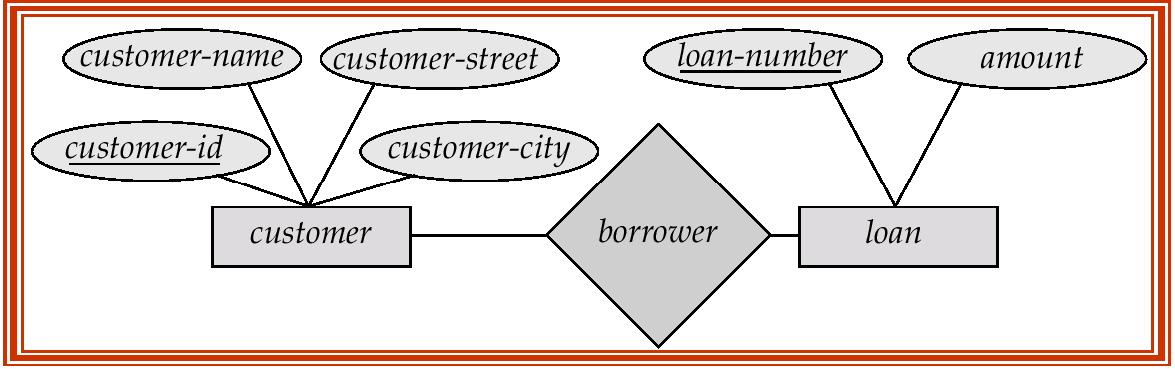 Aturan untuk rancangan database
Tiap baris harus berdiri sendiri (independent) 
tidak tergantung baris-baris yang lain, dan urutan baris tidak mempengaruhi model database
Tiap baris harus unik 
    tidak boleh ada 2 atau lebih baris yang sama persis
Kolom harus berdiri sendiri (independent) 
   tidak tergantung kolom-kolom yang lain, dan urutan kolom tidak mempengaruhi  model database
Nilai tiap kolom harus berupa satu kesatuan
   tidak berupa sebuah daftar.
Tahap pembuatan database
Menentukan entitas
Menentukan atribut
Menentukan relasi
Membuat ERD
Normalisasi Basis Data
Implementasi Basis Data
Entity relationship diagram
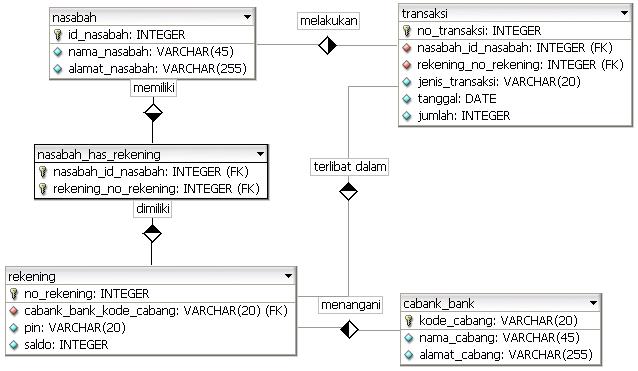 kuis
buatlah sebuah database perpustakaan
Buat 3 buah table dengan nama table buku, table anggota dan table pinjam dengan ketentuan sebagai berikut :
kuis
Tentukan primary key untuk setiap table
Buatlah model data dari ketiga buah table menggunakan ERD dan relasional
Ubahlah nama field Judul yang ada pada table buku menjadi judul buku dan nama field nama pada table anggota menjadi nama anggota
Tambahkan field baru pada table buku dengan nama tahun terbit char(4) dan pada table anggota dengan nama no hp anggota char(12)